ANH TA TÊN GÌ ?
1
2
3
4
5
6
7
8
9
10
11
12
Câu  Hỏi số 1
CAU HOI SO 12
CAU HOI SO 2
CAU HOI SO 3
CAU HOI SO 4
CAU SO 5
CAU HOI SO 6
CAU HOI SO 7
CAU HOI SO 8
CAU HOI SO 9
CAU HOI SO 10
CAU HOI SO 11
CAU SO 6
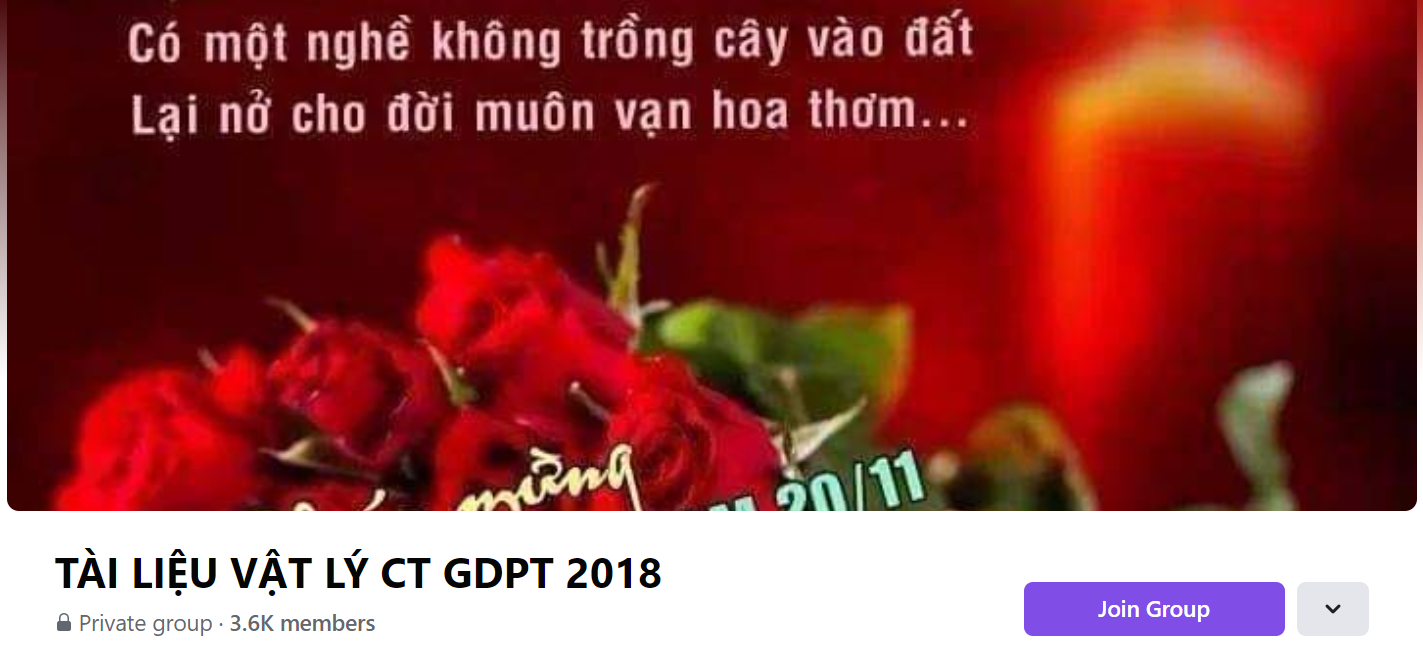 SƯU TẦM: ĐOÀN VĂN DOANH, NAM TRỰC, NAM ĐỊNH
LINK NHÓM DÀNH CHO GV BỘ MÔN VẬT LÝ TRAO ĐỔI TÀI LIỆU VÀ CHUYÊN MÔN CT 2018
https://www.facebook.com/groups/299257004355186